The 3R’s
Reduce, Reuse, Recycle
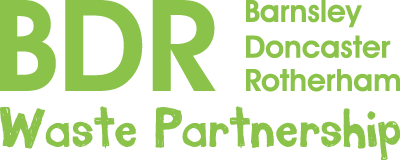 [Speaker Notes: This presentation is designed to introduce the 3Rs to key stage 1.
Reduce, reuse, recycle will be phrases they will hear throughout their education and this acts as a soft introduction to the concepts. 

This presentation is specific to Sheffield Residents. For other areas, please check out our website.]
What is Waste?
Junk
Litter
Garbage
Rubbish
Trash
2
[Speaker Notes: First question to ask your class:

What is waste? You may also hear it called other words such as rubbish, trash, junk, garbage, or litter.]
What is Waste?
Waste can be anything we no longer want or need.
3
[Speaker Notes: Waste can be anything we no longer want or need.

This could be because:
We have finished using it 
It is broken 
We don’t like it anymore]
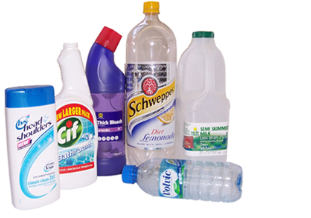 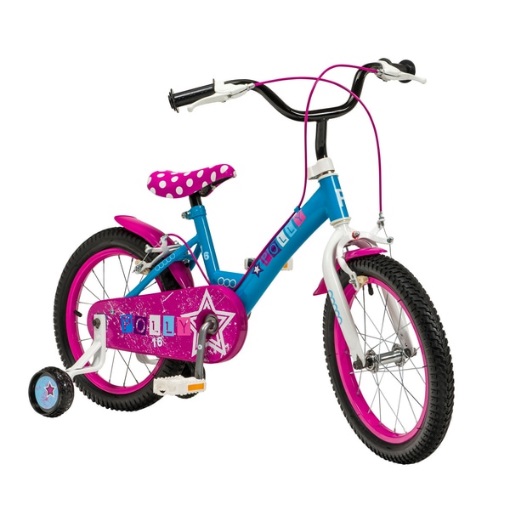 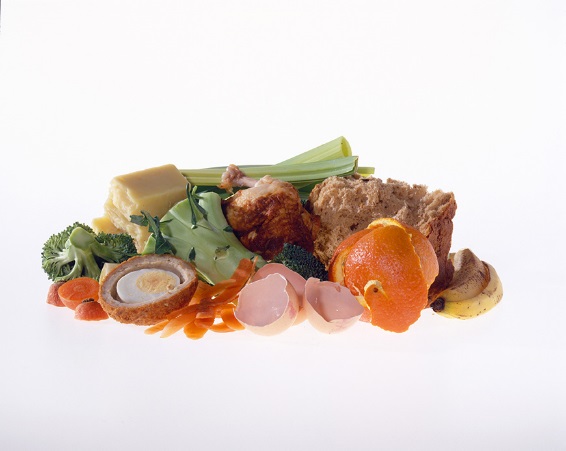 Can you think of any examples?
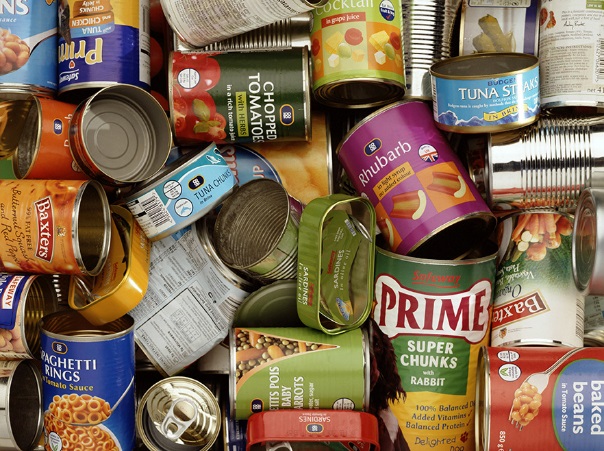 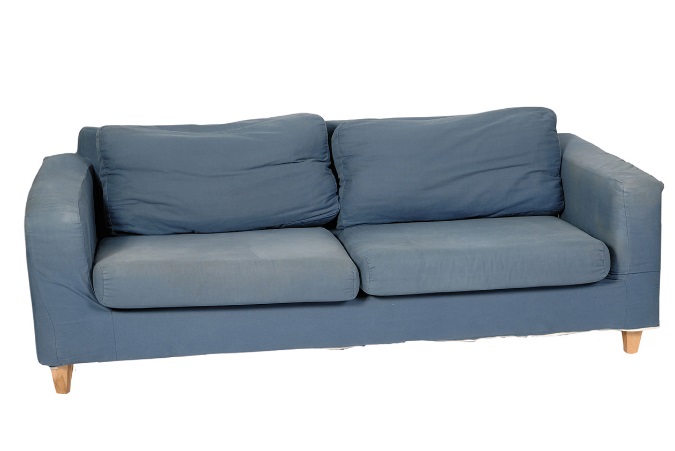 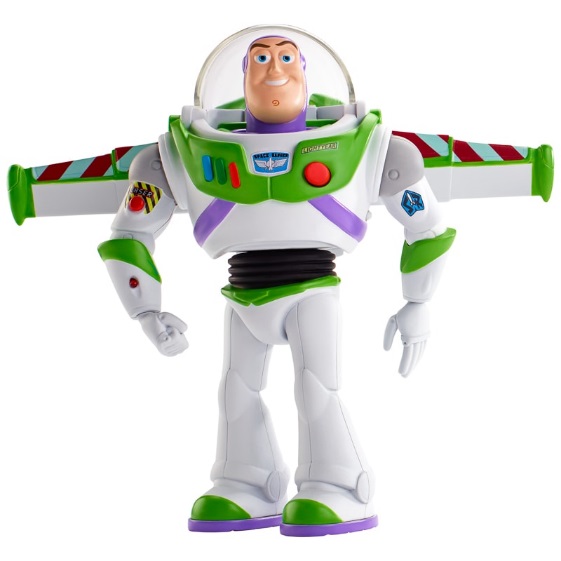 [Speaker Notes: Ask your students if they can think of any things they would call waste?

This is to demonstrate that waste can be ANYTHING! It could be something as small as an eggshell after we have cooked at home or something as big as a sofa we no longer want because it is no longer our favourite colour.]
In the UK, households produce 31 MILLION TONNES of waste a year!
[Speaker Notes: We make a lot of waste in our country.
In the UK, households produce 31 MILLION TONNES of waste a year! 

Do you think this is a lot?]
31 million tonnes
= 
3.5 million Double decker buses!
[Speaker Notes: Equivalent to the weight of three and a half million double-decker buses, a queue of which would go around the world two and a half times.]
Waste can cause a lot of problems…
It can be very smelly
Takes up a lot of space
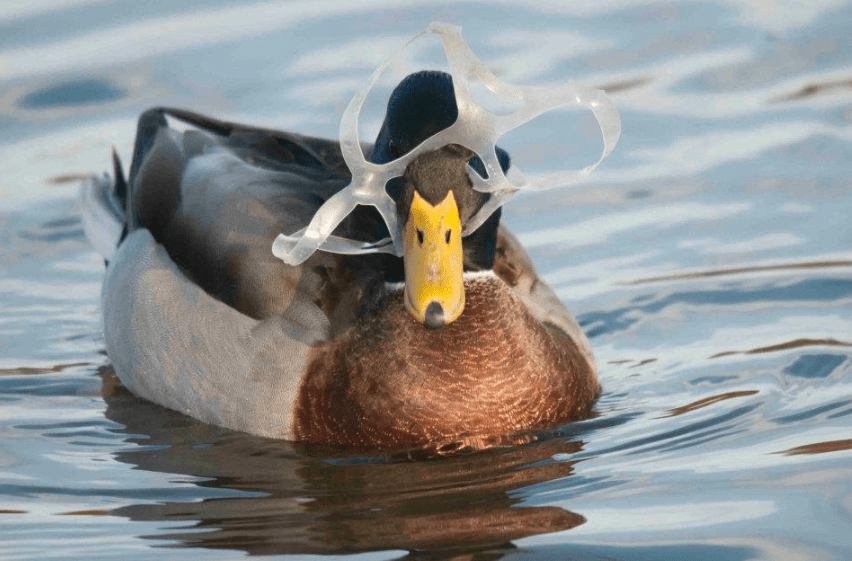 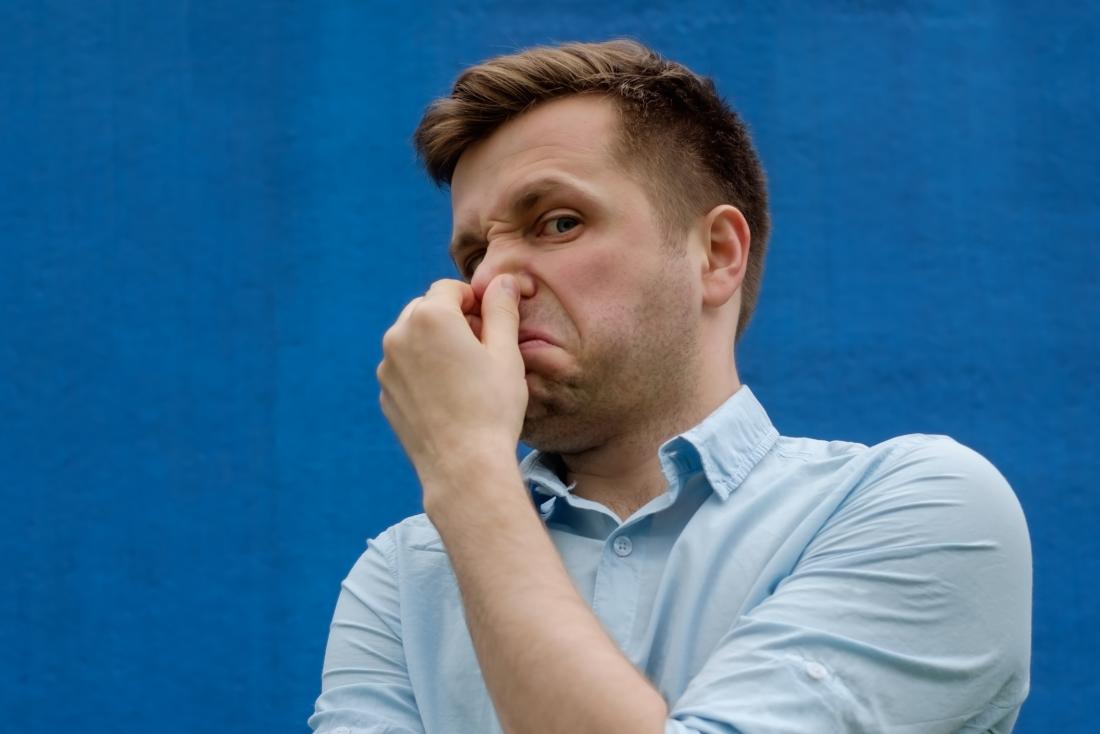 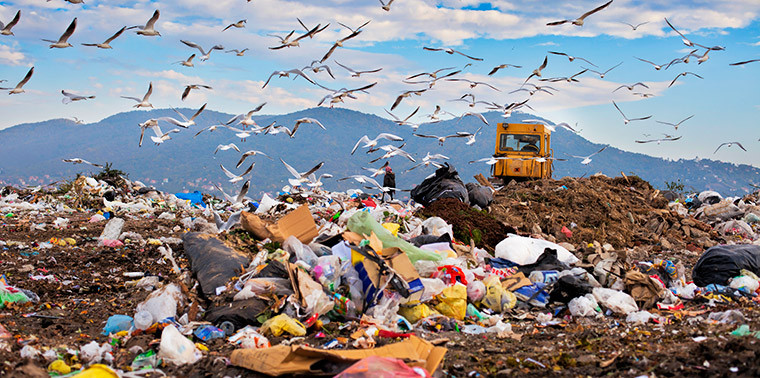 Can hurt animals and people
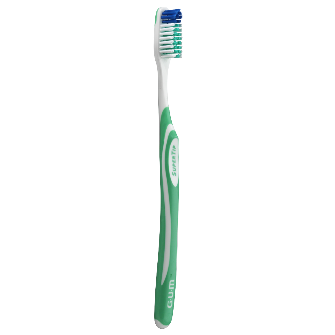 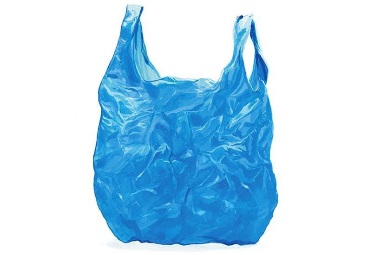 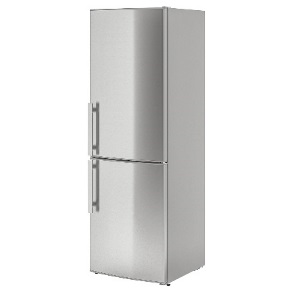 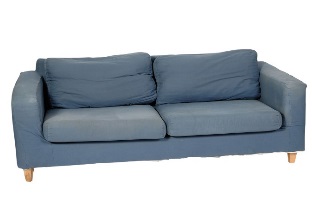 Can be hard to get rid of
[Speaker Notes: If not managed correctly, waste can cause many problems
It can be really smelly and not very nice to be around
It can hurt animals and people (e.g. a duck could get caught in a piece of plastic, or a person could trip up on litter)
It takes up a lot of space – in the past, we would get rid of our waste in a place called landfill. This was a giant hole in the ground which would be filled up with rubbish.
A lot of items are made from materials that take a long time to get rid of (e.g. toothbrush and bag are made from plastic, which takes hundreds of years to rot away) and some items are hard to get rid of because they are too big (e.g. fridges and sofas)]
The 3R’s
Make less waste in the first place
Use things again instead of throwing them away
Recycle the correct things as much as possible so that they can be made into new things
8
[Speaker Notes: To help stop the problems caused by waste, we use the 3Rs.

This means
Reduce – making less waste in the first place. This is the thing we should try to do first.
Reuse - using things again and again instead of putting them in the bin.
Recycle – putting things in the correct bin so that they can be made into new things.]
Examples of the 3Rs
Reduce
Think before you buy and only buy things that you need
Think about the packaging before you buy
8 servings
Which will make more waste?
24 servings
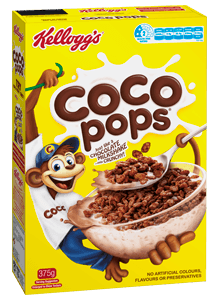 8 Cardboard boxes
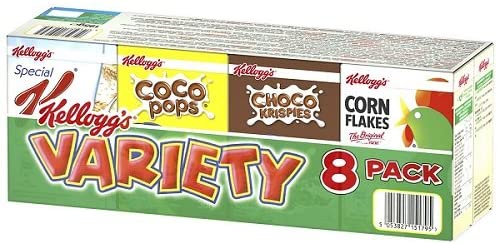 1 Cardboard box
8 inside bags
1 inside bag
All wrapped in plastic film
No plastic film
9
[Speaker Notes: Reducing means using less and buying less so that we don’t make waste
This could be by thinking before you buy and only buy what you need.

Or look at the packaging on items and picking the one with the least amount of packaging.

We use this cereal example to show that buying the bigger box, even though it is larger, is better than buying the variety pack as it creates less packaging overall.]
Examples of the 3Rs
Reuse
Using a refillable water bottle
Repairing broken tots and clothes
Taking things to the charity shops
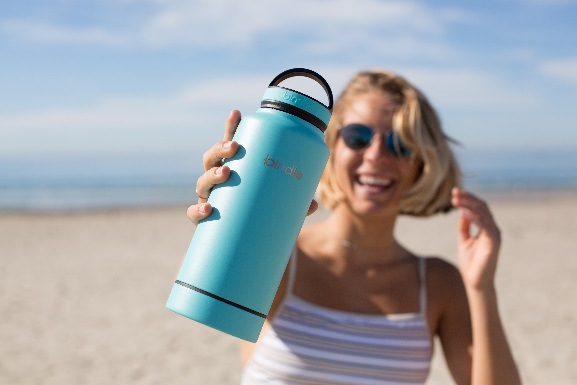 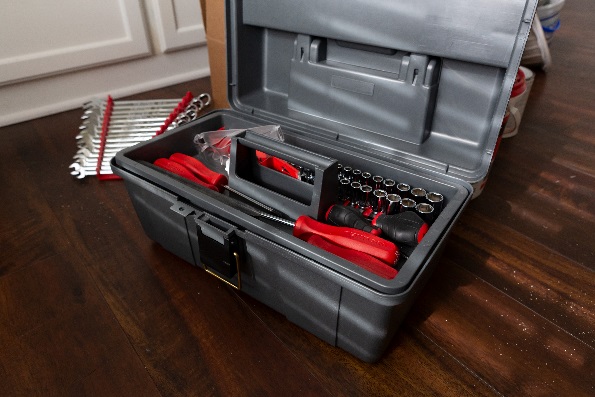 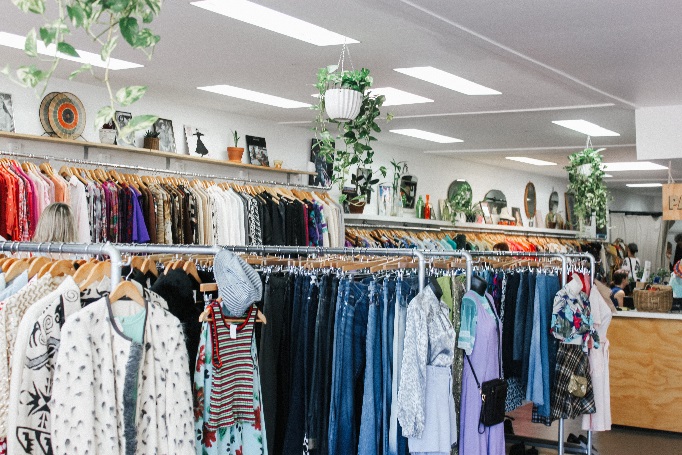 10
[Speaker Notes: Reuse means using things again and again instead of throwing them away!


Using a refillable water bottle
Repairing broken tots and clothes
Taking things to the charity shops

Ask your class if they can think of any other reusing examples]
Examples of the 3Rs
Recycle
Putting stuff in the recycling bin at home
Keeping a recycling bin in your bedroom or bathroom
Taking your recycling to the recycling centre or bring bank
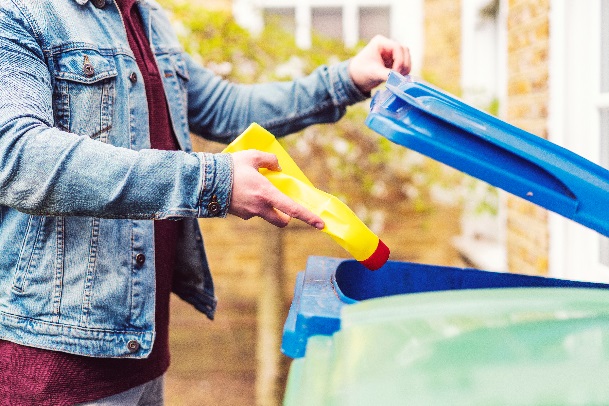 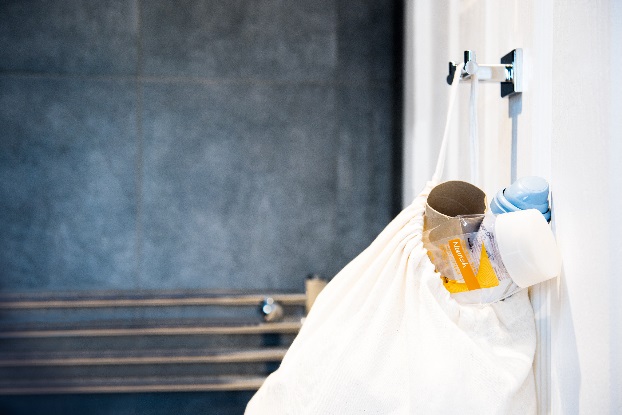 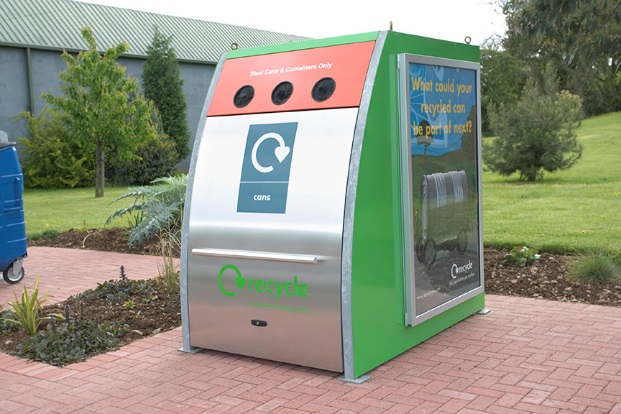 Raise your hand if you recycle at home!
11
[Speaker Notes: Recycling means turning old things into new things.

Putting stuff in the recycling bin at home
Keeping a recycling bin in your bedroom or bathroom
Taking your recycling to the recycling centre or bring bank 

Ask your class to raise their hand if they recycle at home.]
We sort our waste into different colour bins at home!
12
[Speaker Notes: We put different items in different colour bins at home. This makes it easy to recycle the items as they can be separated into different materials more easy.]
In Sheffield, we have 3 or 4 bins
The blue bin
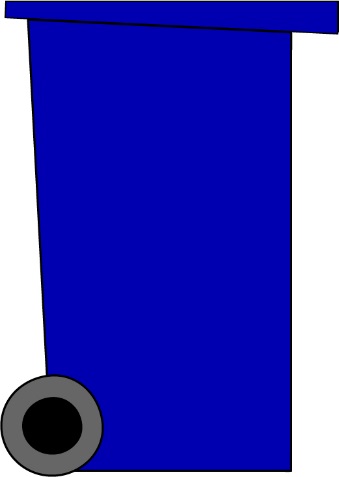 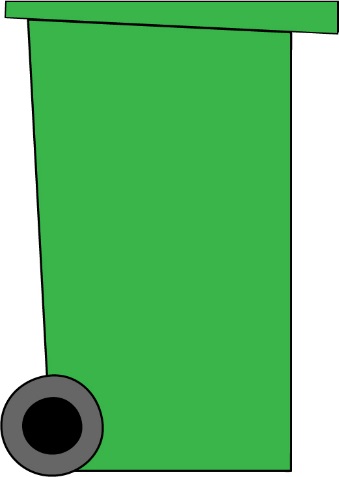 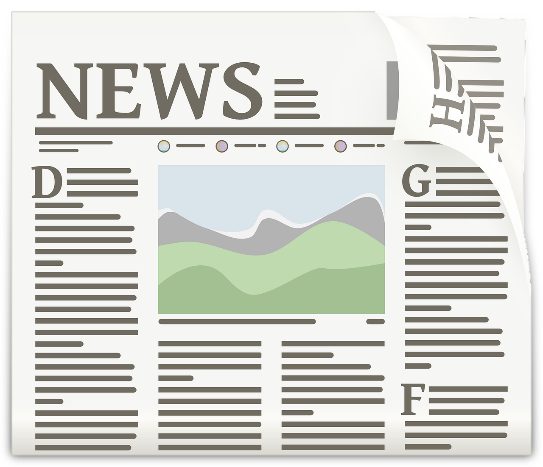 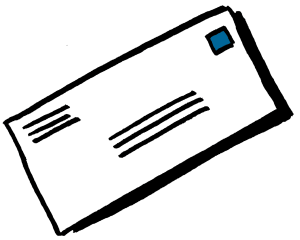 Envelopes
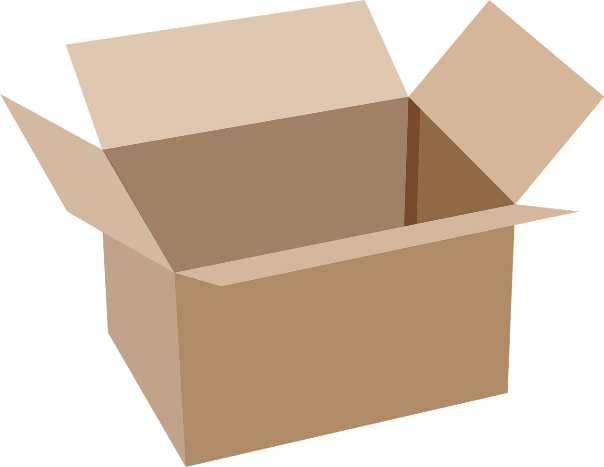 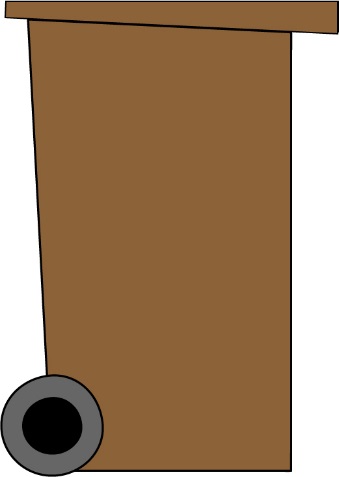 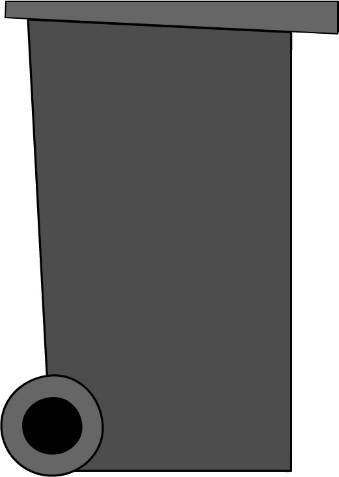 Newspapers
Cardboard
13
[Speaker Notes: The blue bin is for paper and cardboard such as:
Envelopes
Newspapers
Cardboard boxes
Egg boxes
Magazines 
Leaflets 

*please note this is an animation and needs to viewed in presentation mode in order to work*]
In Sheffield, we have 3 or 4 bins
The green bin
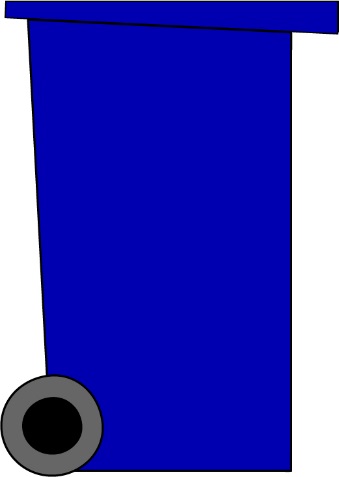 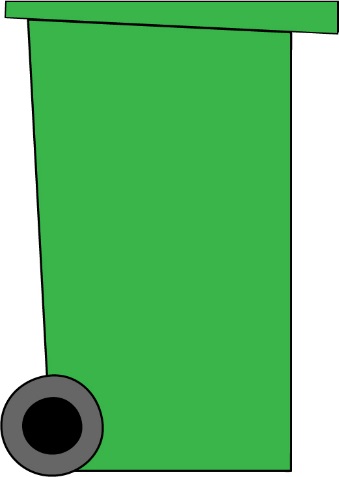 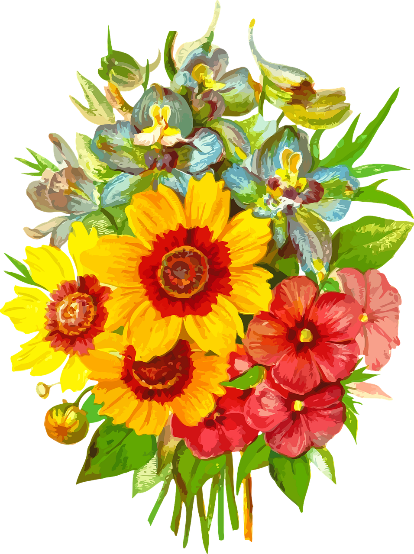 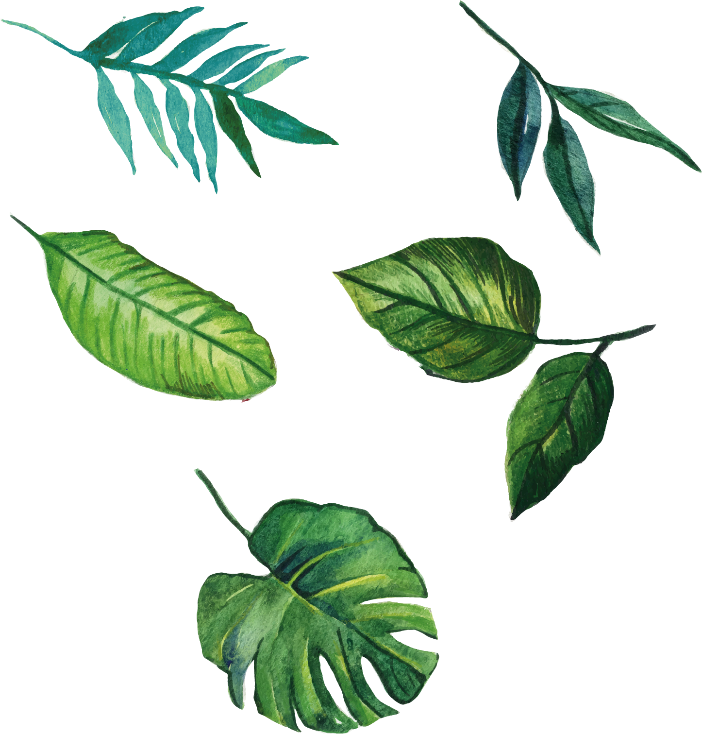 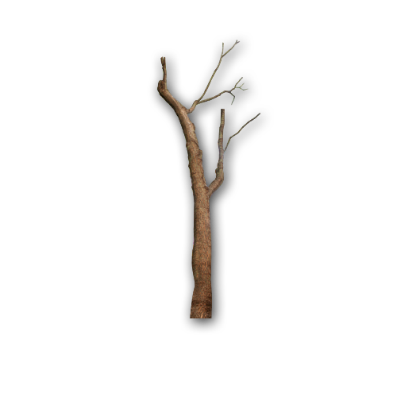 Leaves
Flowers
Twigs
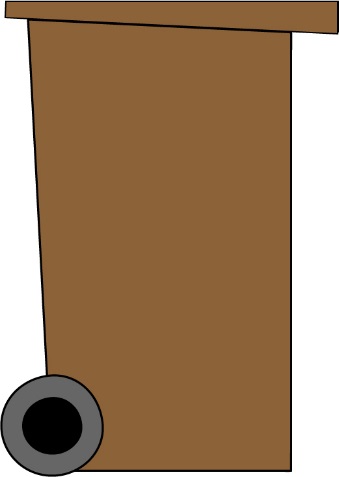 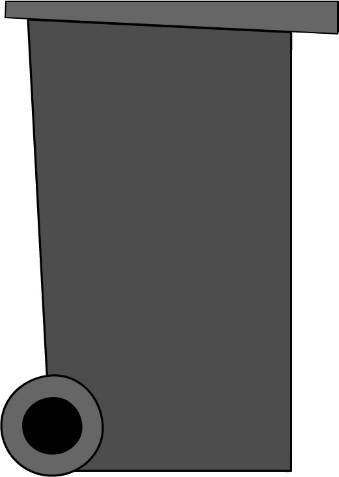 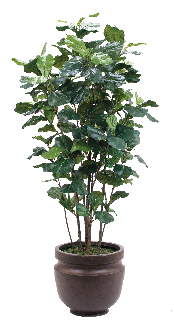 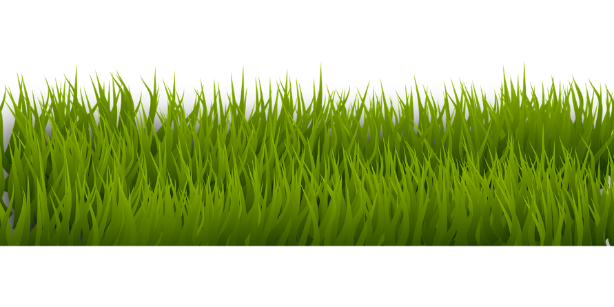 Plants
Grass cuttings
14
[Speaker Notes: The green bin is for garden waste

Not everyone will have this bin as not everyone wants/needs one and it is a paid service.


*please note this is an animation and needs to viewed in presentation mode in order to work*]
In Sheffield, we have 3 or 4 bins
The brown bin
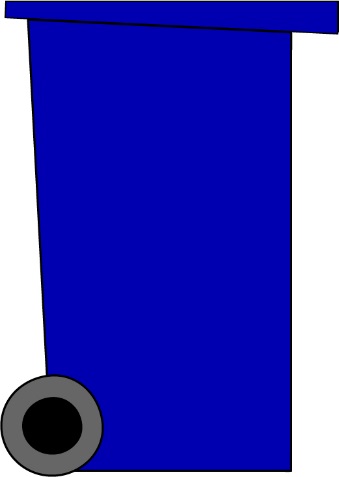 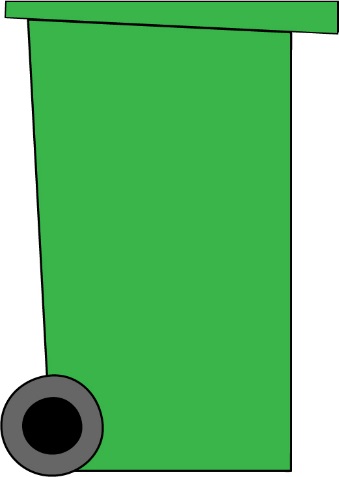 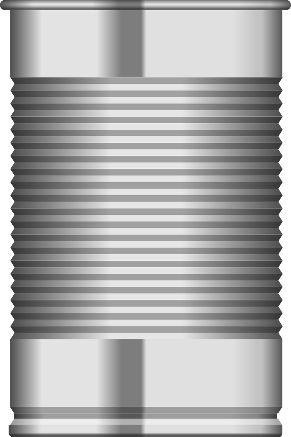 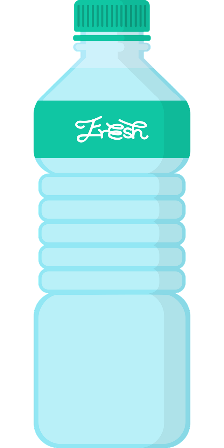 Tins
Plastic
bottles
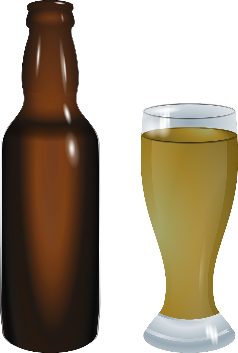 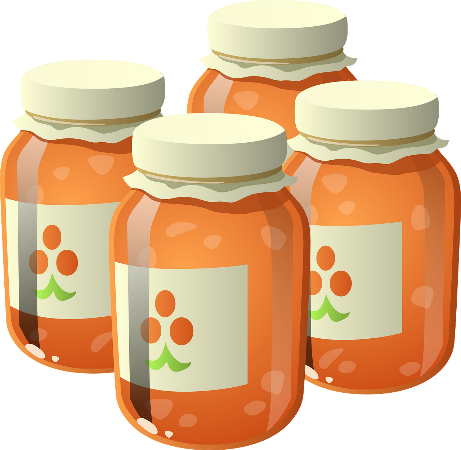 Cans
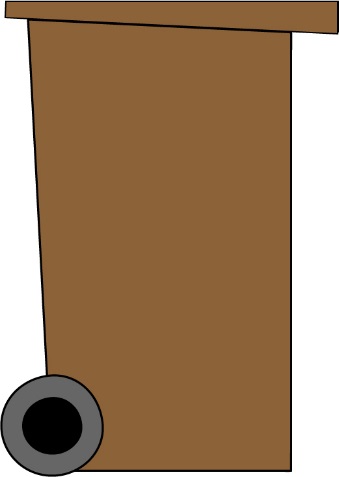 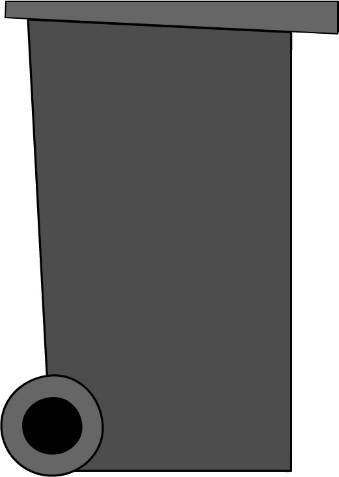 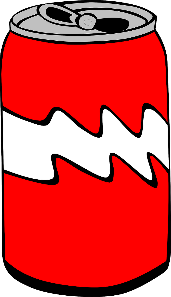 Glass jars
Glass bottles
15
[Speaker Notes: The brown bin is for our mixed recycling 
This includes:
Plastic bottles – pop bottles, shampoo bottles, water bottles
Tins – beans, tuna, sweetcorn
Cans – pop cans
Glass bottles- pop glass bottles
Glass jars – jam jars, sauce jars

*please note this is an animation and needs to viewed in presentation mode in order to work*]
In Sheffield, we have 3 or 4 bins
The black bin
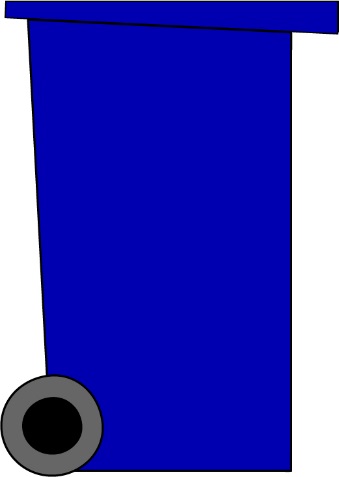 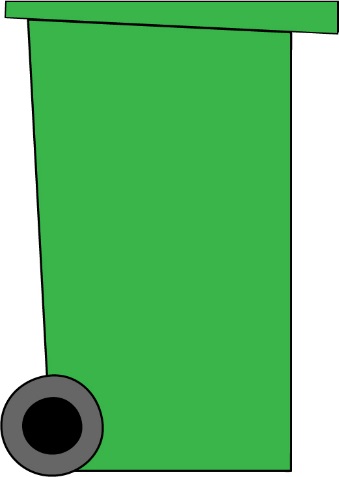 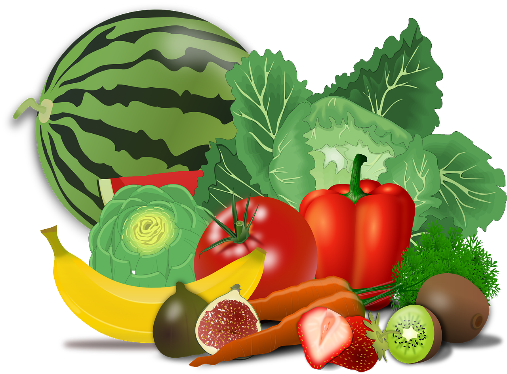 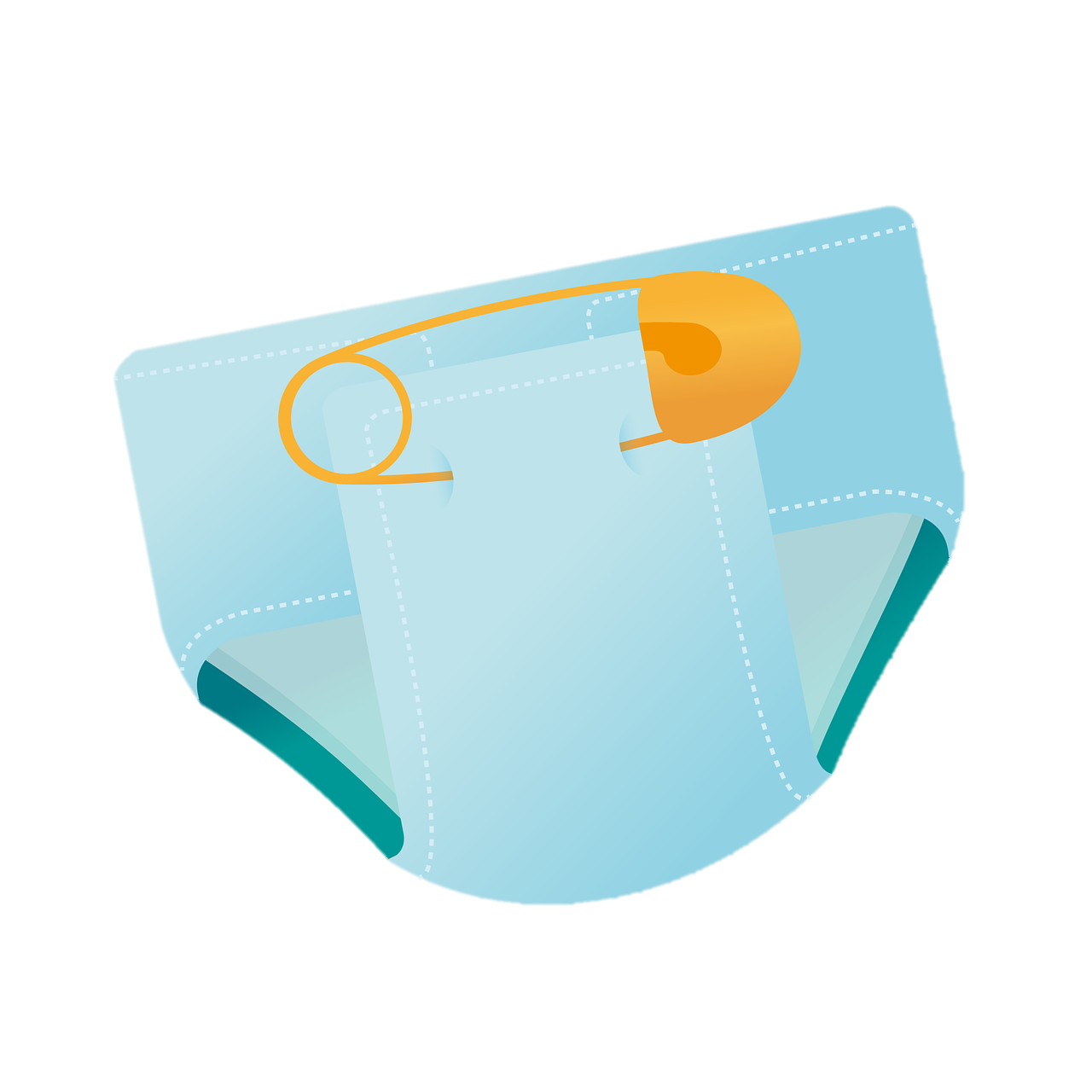 Nappies
Food waste
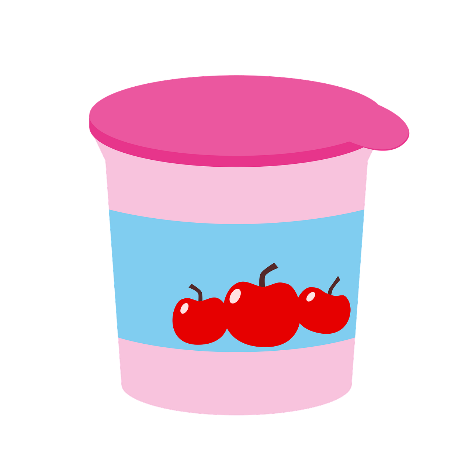 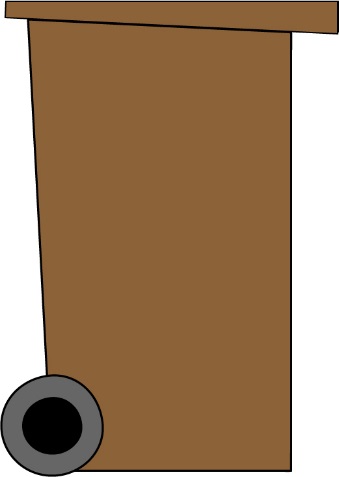 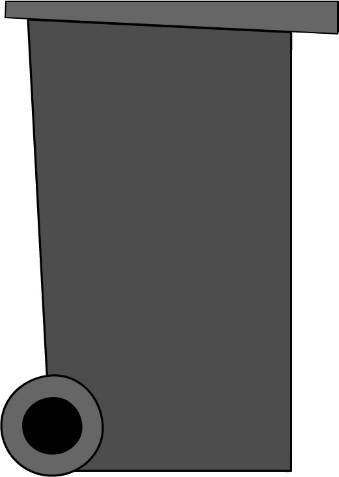 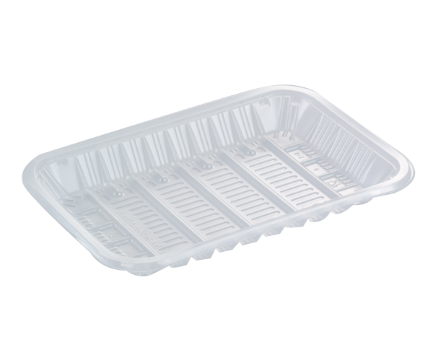 Plastic pots
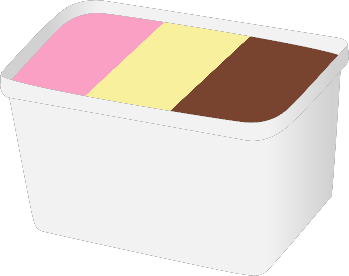 Plastic trays
Plastic tubs
16
[Speaker Notes: The black bin is for the things we cannot recycle at home 

This could be nappies, soft plastic packaging, plastic pots, tubs, and trays, and food waste.

*please note this is an animation and needs to viewed in presentation mode in order to work*]
Why should we recycle?
Recycling saves our oceans and beaches!
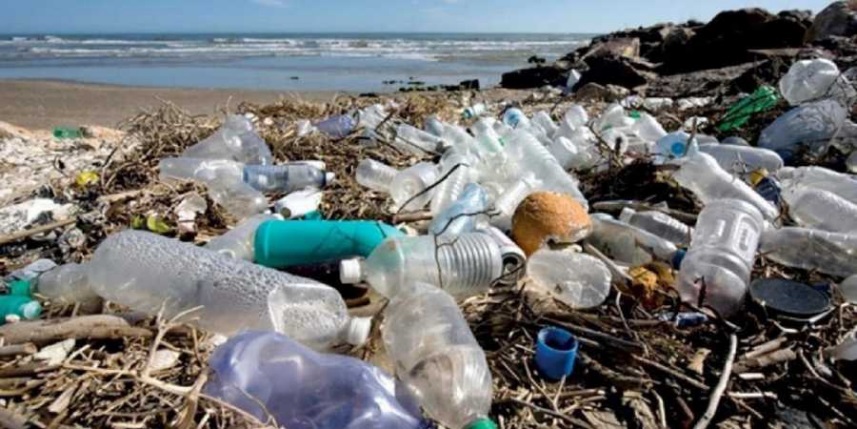 Plastic that hasn’t been recycled may end up in the ocean.
Many animals in the ocean think that plastic is food and will eat it. This will make them very poorly!
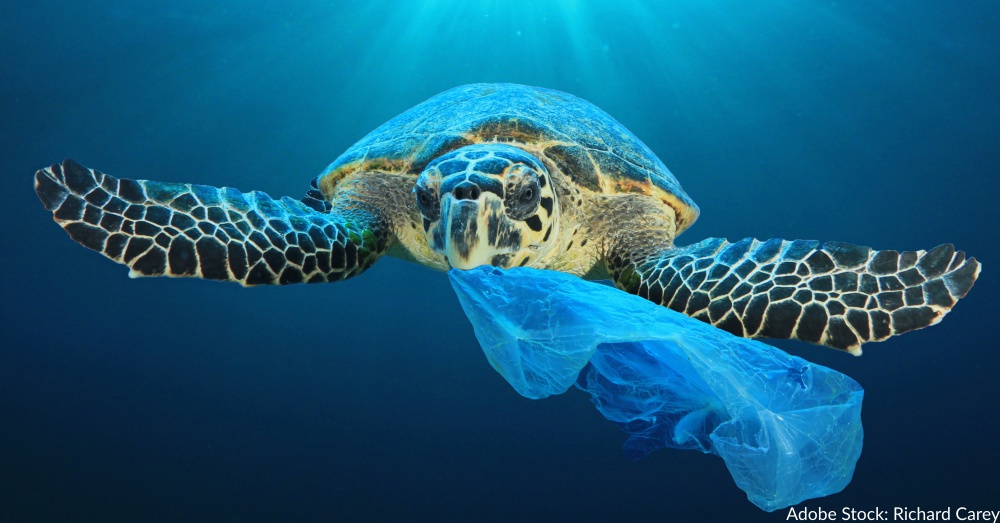 If plastics are recycled, they won’t end up in our oceans!
17
[Speaker Notes: Recycling is very important because it helps keep our oceans and beaches clean.

A lot (80%) of the plastic found in the ocean comes from land based sources including litter, micro plastics and runoff.
Many sea animals mistake plastic for food. Eating too much of this will make them very poorly.
If plastics are recycled at home properly, they won’t end up in our oceans!]
Why should we recycle?
Recycling means we can turn our waste into new things!
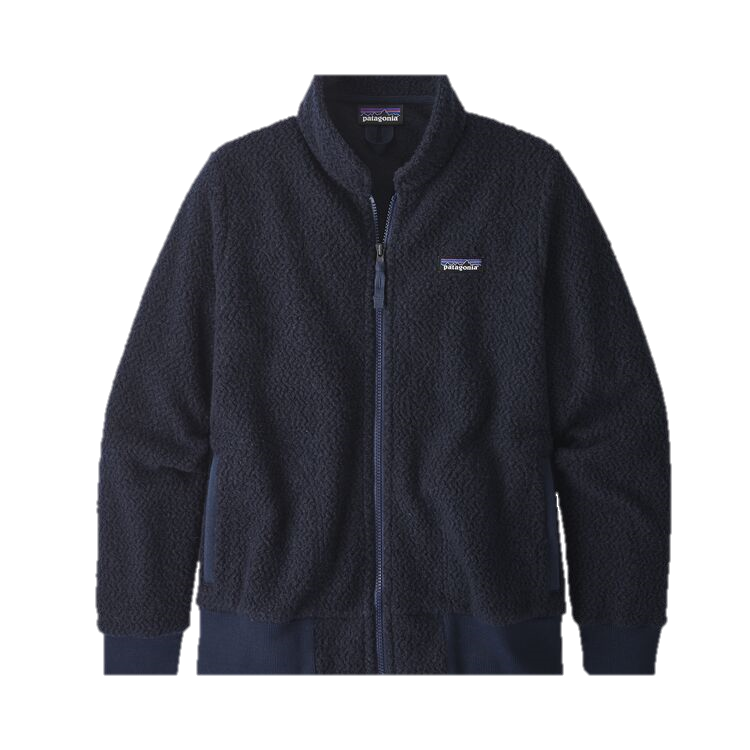 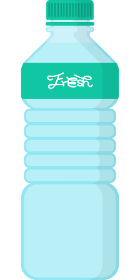 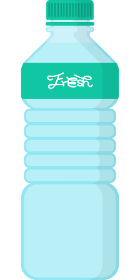 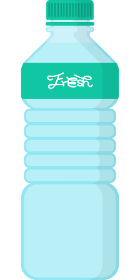 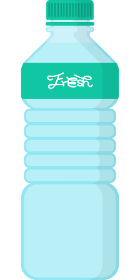 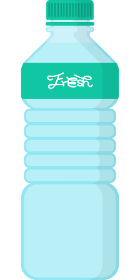 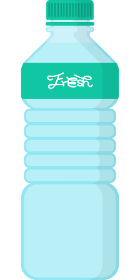 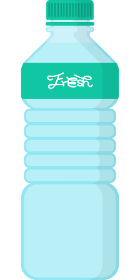 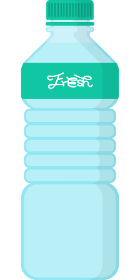 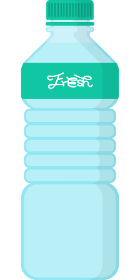 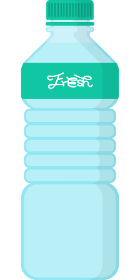 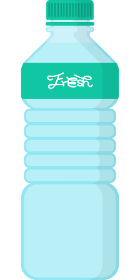 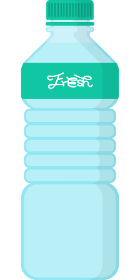 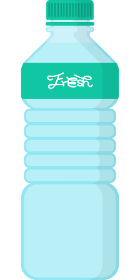 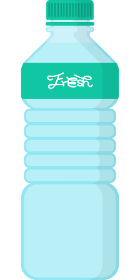 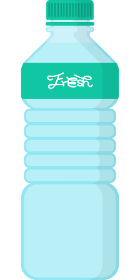 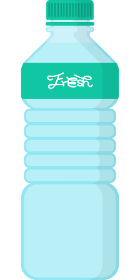 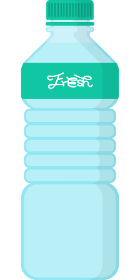 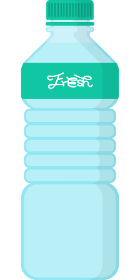 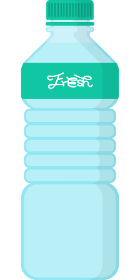 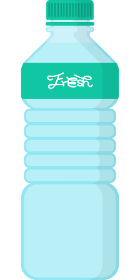 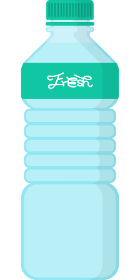 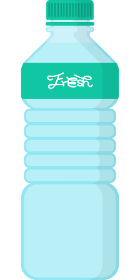 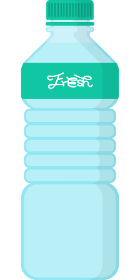 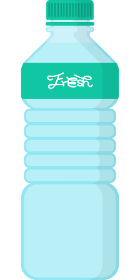 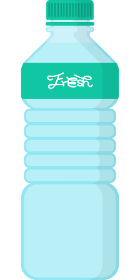 18
[Speaker Notes: 25 plastic bottles can be recycled into a fleece jacket!]
Why should we recycle?
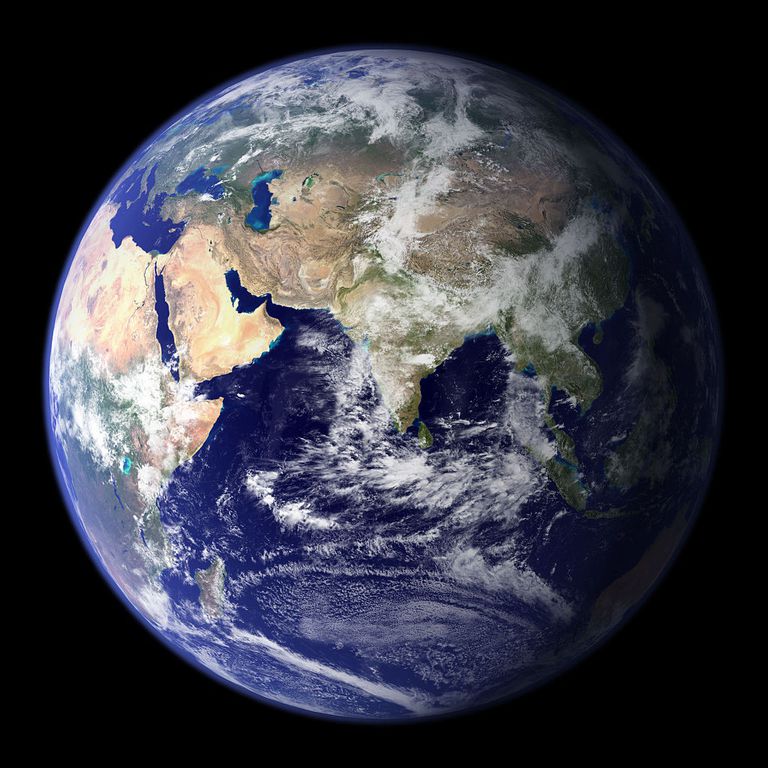 Recycling saves our planet!
We only have one planet Earth, so it is really important that we look after it!
19
[Speaker Notes: Recycling means helps our planet and all the people and animals on it.

We recycle to look after our planet and help stop climate change.]
How can you help?
Remember the 3 R’s!
Make less waste in the first place
Use things again instead of throwing them away
Recycle the correct things as much as possible so that they can be made into new things
20
[Speaker Notes: How you can help?

Recap the 3Rs]
The 3Rs at home and school
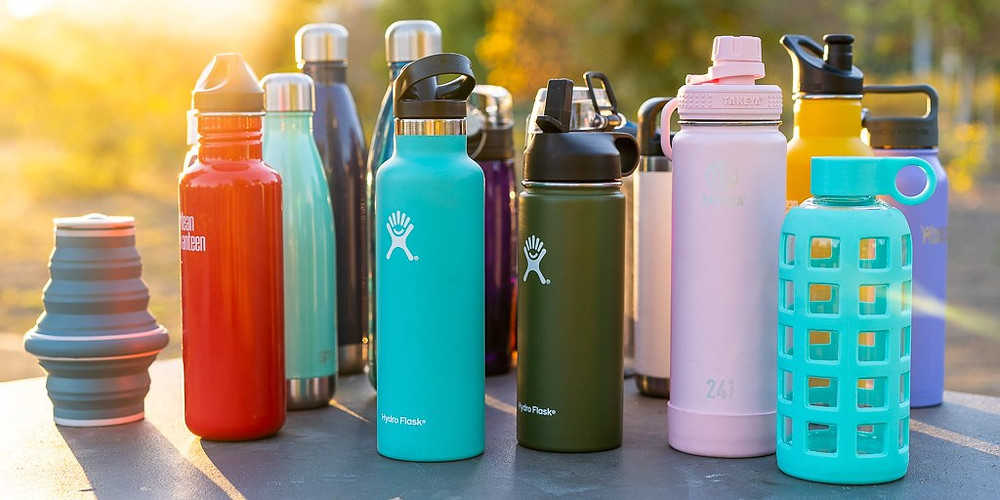 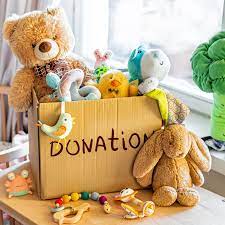 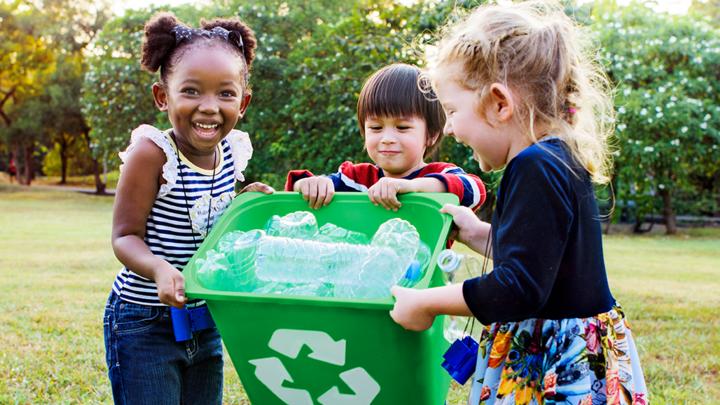 21
[Speaker Notes: Use a refillable water bottle instead of a disposable one 
Donate any of your unwanted toys or clothes to charity or give them to friends and family 
Remind whoever does the shopping at home to make a list first (helps to reduce food waste) and to take their reusable bags!
Put things in the correct bin!- ask a grown up if you're not sure]